ESE535:Electronic Design Automation
Day 13:  March 3, 2015
Routing 1
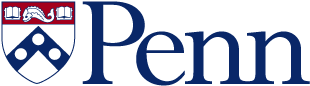 1
Penn ESE535 Spring 2015 -- DeHon
Behavioral 
(C, MATLAB, …)
Arch. Select
Schedule
RTL
FSM assign
Two-level, 
Multilevel opt.
Covering
Retiming
Gate Netlist
Placement
Routing
Layout
Masks
Today
Routing Cases
Routing Problem     Decomposition
Channel Routing
Variations
Over-the-cell
2
Penn ESE535 Spring 2015 -- DeHon
Routing Problem
Once know where blocks live (placement),
How do we connect them up?
i.e. where do the wires go?
In such a way as to:
Fit in fixed resources
Minimize resource requirements
(channel width  area)
3
Penn ESE535 Spring 2015 -- DeHon
Routing Cases
Gate Array
Standard Cell
Full Custom
4
Penn ESE535 Spring 2015 -- DeHon
Gate Array
Fixed Grid
Fixed row and column width
Must fit into prefab channel capacity
Resource-constrainted routing
5
Penn ESE535 Spring 2015 -- DeHon
Gate Array
What freedom can we exploit in routing?
6
Penn ESE535 Spring 2015 -- DeHon
Gate Array
Opportunities
Choice in paths

Exploit freedom to: 
Meet channel limits
Minimize channel width
7
Penn ESE535 Spring 2015 -- DeHon
S
T
Gate Array
What other paths could the red wire take?
8
Penn ESE535 Spring 2015 -- DeHon
Gate Array
Opportunities
Choice in paths

Exploit freedom to: 
Meet channel limits
Minimize channel width
9
Penn ESE535 Spring 2015 -- DeHon
Gate Array
Opportunities
Choice in paths

Exploit freedom to: 
Meet channel limits
Minimize channel width
10
Penn ESE535 Spring 2015 -- DeHon
Semicustom Array
Float channel widths as needed
How do we optimize area in this case?
11
Penn ESE535 Spring 2015 -- DeHon
Semicustom Array
Float Channel widths as needed
Area
minimize total channel widths
A=H*V
H=S Hi
V=S Vi
12
Penn ESE535 Spring 2015 -- DeHon
Row-based Standard Cell
Variable size 
Cells
Channels
Primary route within row
Minimize tracks in channel
Vertical feed throughs
13
Penn ESE535 Spring 2015 -- DeHon
Standard Cell Gates
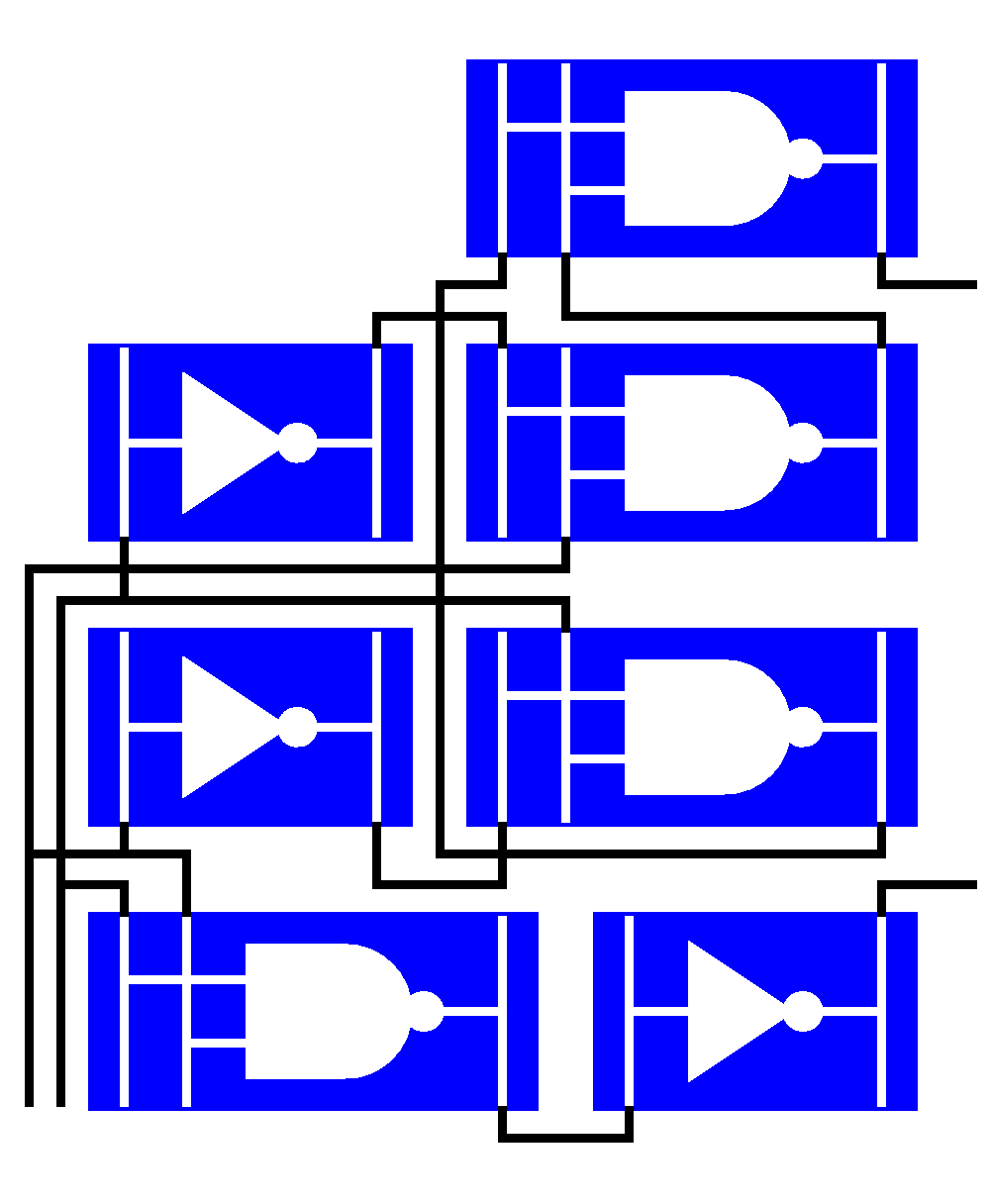 IOs on one or both sides
Design in Feed-thru
14
Penn ESE535 Spring 2015 -- DeHon
Full Custom / Macroblock
Allow arbitrary geometry
Place larger cells 
E.g. memory
Datapath blocks
Less regular, but still have channels…
15
Penn ESE535 Spring 2015 -- DeHon
Routing Decomposed
16
Penn ESE535 Spring 2015 -- DeHon
Phased Routing
After placement…
Slice (macroblock case) 
And order channels
Global Route
Which channels to use
(suitable approach Monday after break)
Channel Route
Today
Switchbox Route
17
Penn ESE535 Spring 2015 -- DeHon
MacroblockChannel Route
5
Slice into pieces
Route each as channel
Significance of numbers?
3
4
2
1
18
Penn ESE535 Spring 2015 -- DeHon
MacroblockChannel Route
5
Slice into pieces
Route each as channel
If work inside out
Can expand channels as needed
Complete in one pass
3
4
2
1
19
Penn ESE535 Spring 2015 -- DeHon
Not all Assemblies Sliceable
No horizontal or vertical slice will separate
Prevents ordering that allows us to route in one pass
20
Penn ESE535 Spring 2015 -- DeHon
Switchbox Routing
Box with 3 or 4 sides fixed
Contrast channel routing  with only 2 sides fixed
21
Penn ESE535 Spring 2015 -- DeHon
Gate Array  Channel
Global route first
Decide which path each signal takes
Sequence of channels
Minimize congestion
Wires per channel segment
22
Penn ESE535 Spring 2015 -- DeHon
Horizontal
Channel
Vertical Channel
Gate Array  Channel
Then Channel route each resulting channel
23
Penn ESE535 Spring 2015 -- DeHon
Std.Cell  Channel Route
Plan feed through
Channel route each row
24
Penn ESE535 Spring 2015 -- DeHon
A C    C D E  E M F
Channel Routing
Key subproblem in all variants
Pseudo 1D problem
Given: set of terminals on one or both sides of channel
Assign to tracks to minimize channel width
K L M C M N N O
25
Penn ESE535 Spring 2015 -- DeHon
Standard Cell Area
All cells
uniform
height
nand3
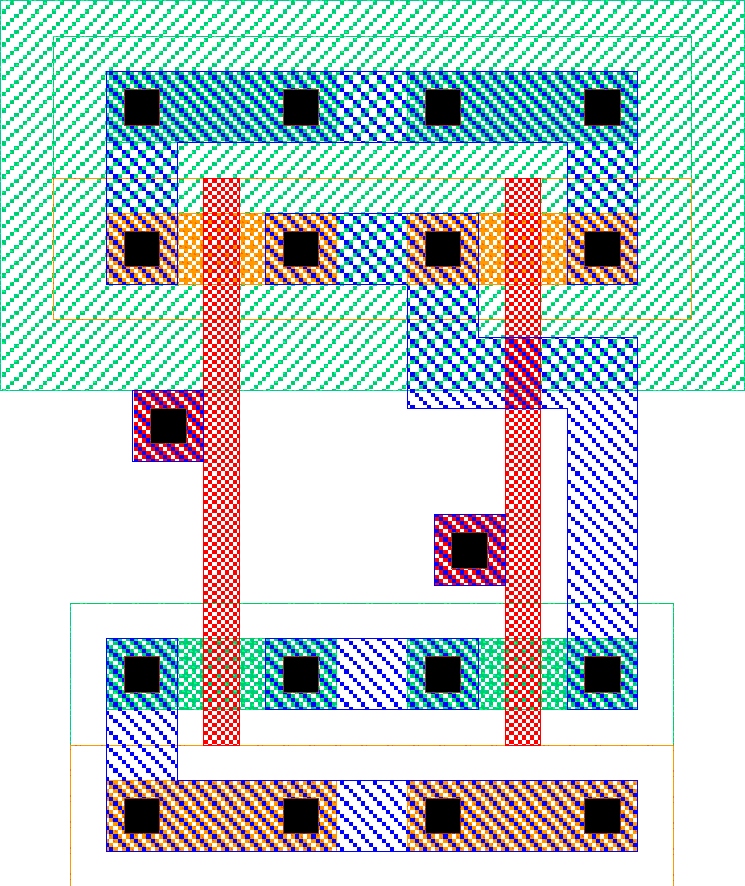 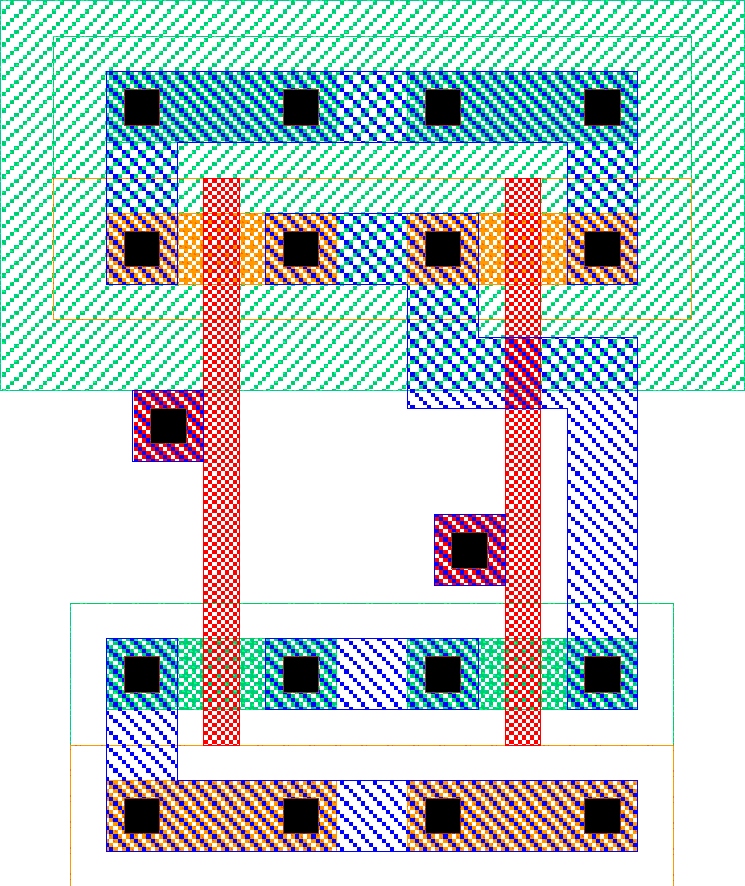 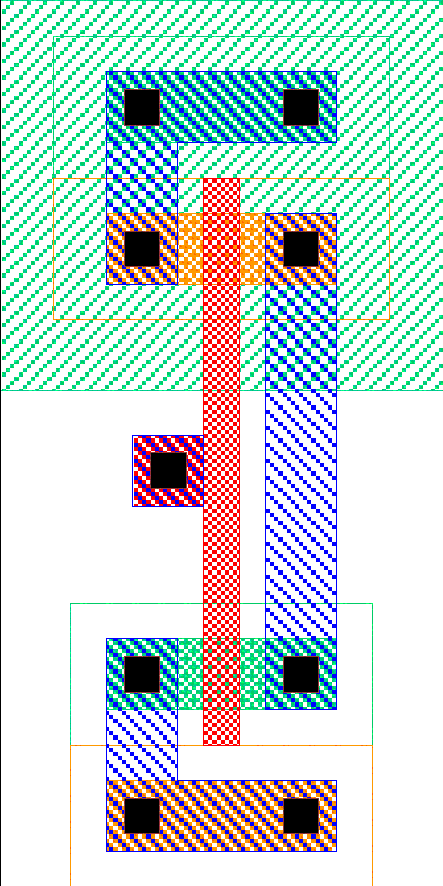 Width of
channel
determined
by routing
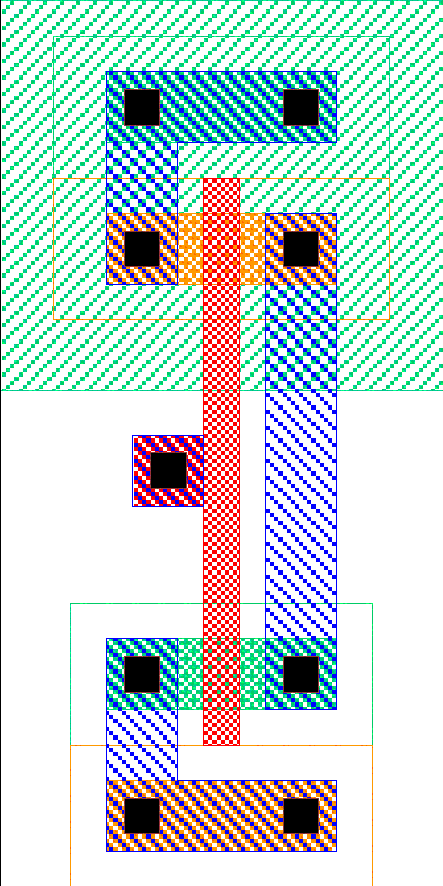 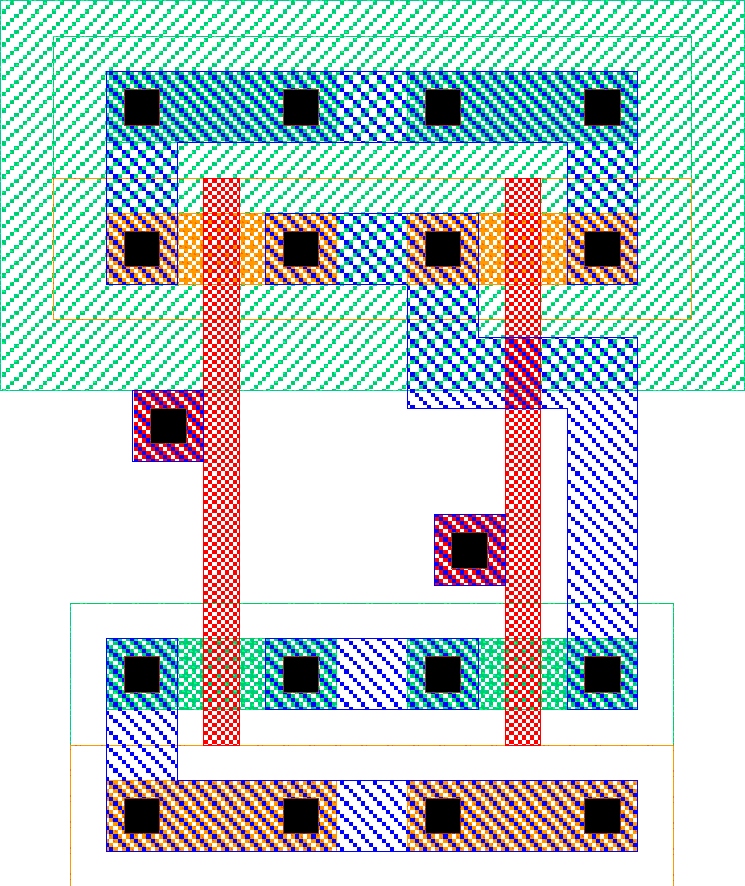 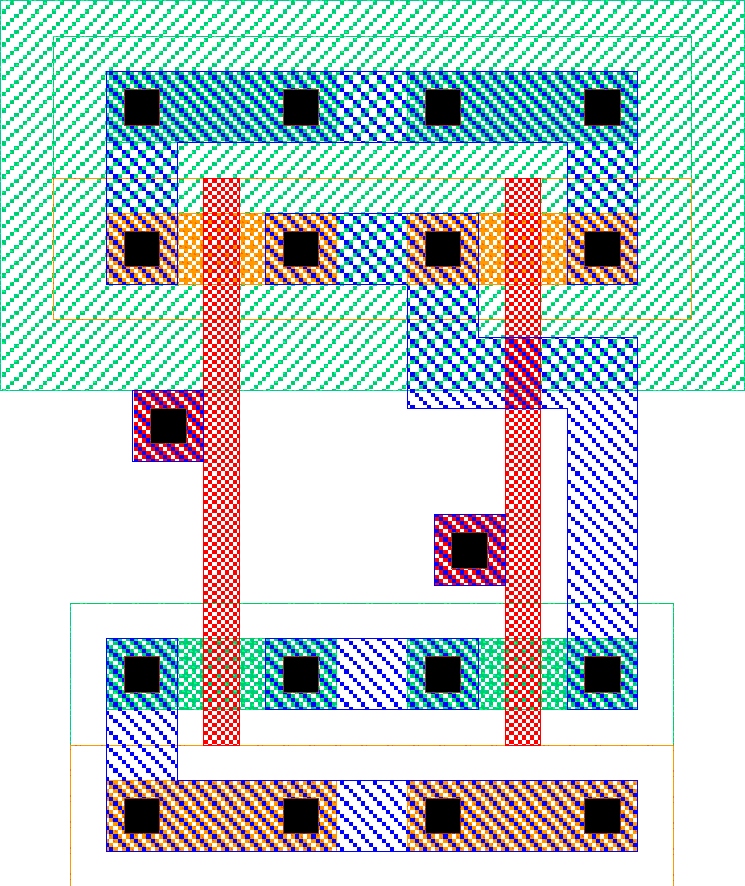 26
Penn ESE535 Spring 2015 -- DeHon
A C    C D E  E M F
K L M C M N N O
Channel Abstraction
All cells
uniform
height
nand3
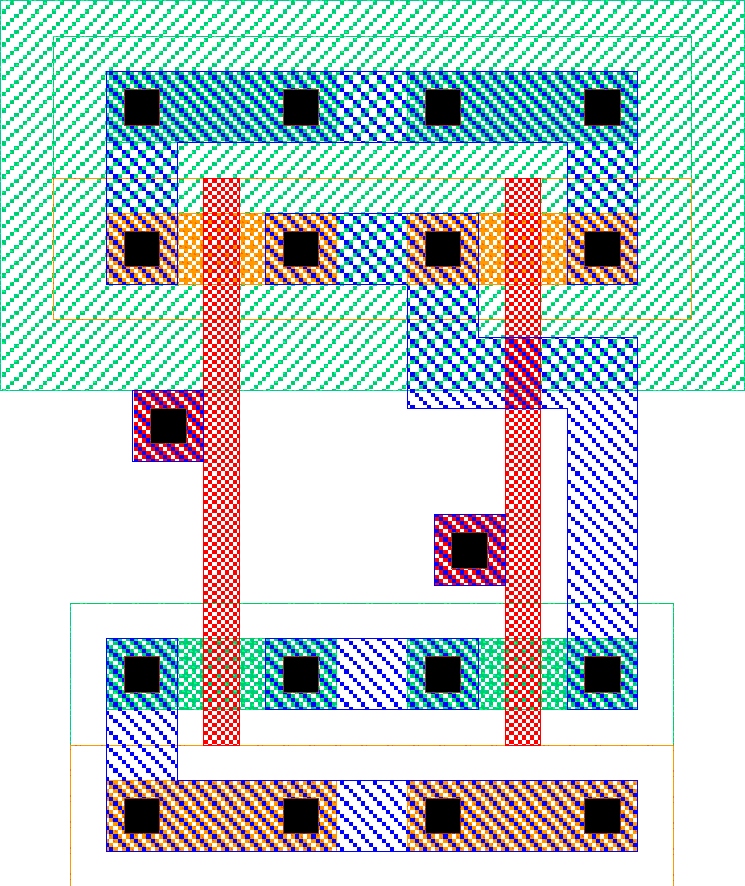 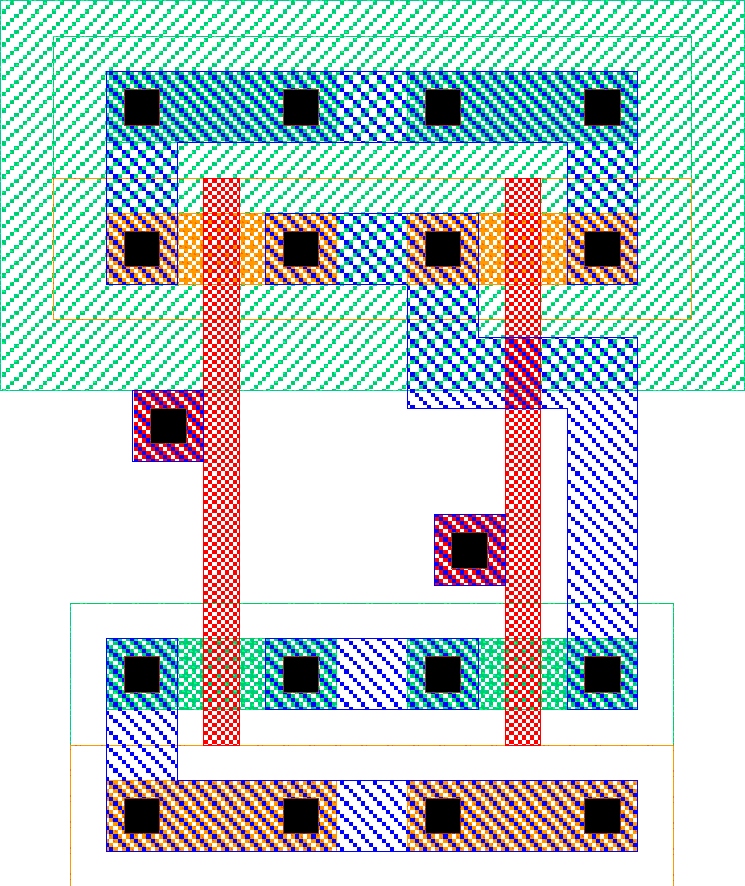 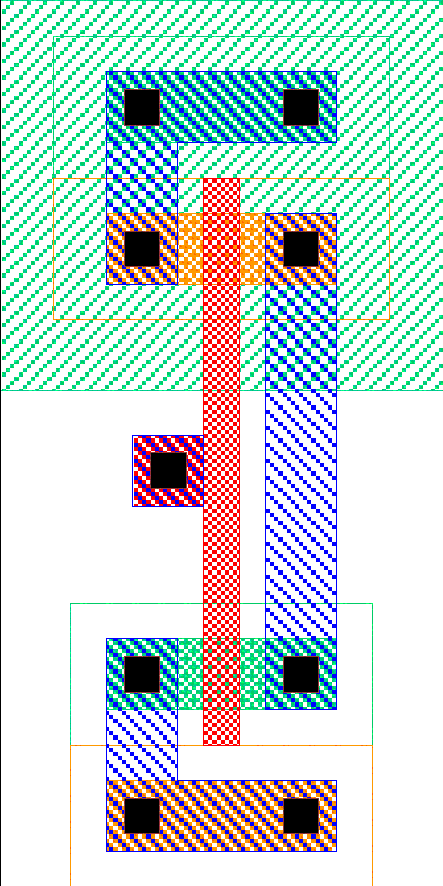 Width of
channel
determined
by routing
K
L
M
M
M
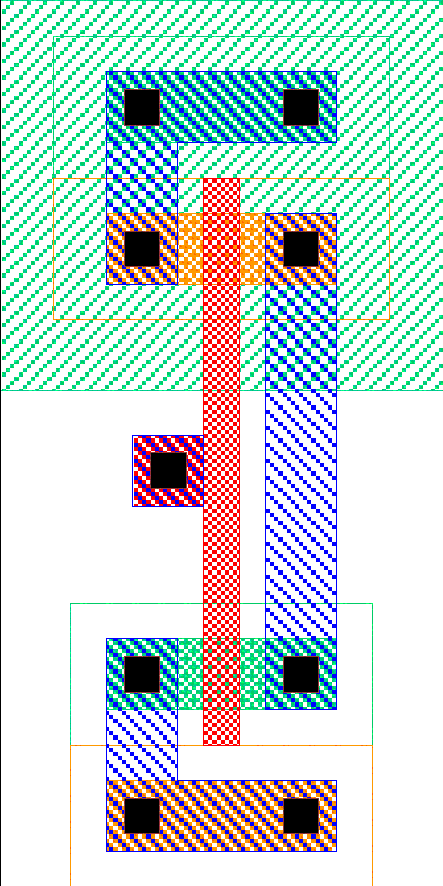 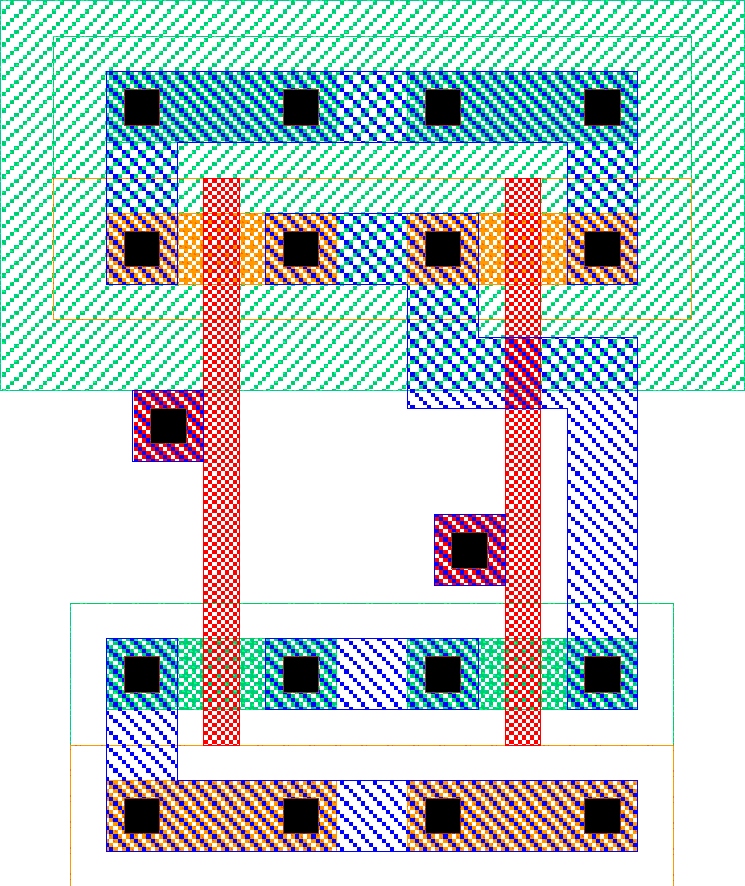 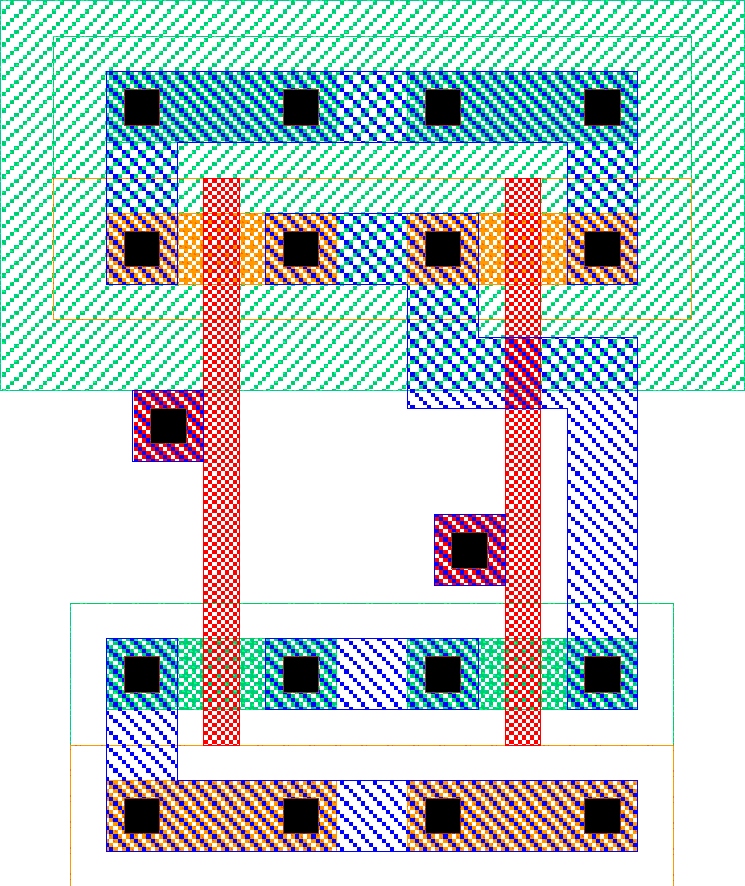 27
Penn ESE535 Spring 2015 -- DeHon
[since don’t go any further with this, not clear worth showing]
Switchbox Route
A    B   D   E
Terminals on 4 sides
Link up terminal
G
D
F
H
A
H
C
E
A    C   F   B
28
Penn ESE535 Spring 2015 -- DeHon
Channel Routing
29
Penn ESE535 Spring 2015 -- DeHon
Trivial Channel Routing
Assign every net its own track
Channel width > N (single output functions)
Chip bisection N  chip area N2
30
Penn ESE535 Spring 2015 -- DeHon
Trivial Channel Routing
How can we do better?
What do we want to exploit?
31
Penn ESE535 Spring 2015 -- DeHon
Sharing Tracks
Want to Minimize tracks used
Trick is to share tracks
32
Penn ESE535 Spring 2015 -- DeHon
Not that Easy
With Two sides
Even assigning one track/signal may not be sufficient
A
B
C
D
B
C
33
Penn ESE535 Spring 2015 -- DeHon
Not that Easy
With Two sides
Even assigning one track/signal may not be sufficient
Bad assignment
Overlap:
   A,B
   B,C
A
B
C
D
B
C
34
Penn ESE535 Spring 2015 -- DeHon
Not that Easy
With Two sides
Even assigning one track/signal may not be sufficient
Valid assignment avoids overlap
A
B
C
D
B
C
35
Penn ESE535 Spring 2015 -- DeHon
Not that Easy
With Two sides
Even assigning one track/signal may not be sufficient
i.e. there are vertical 
constraints on ordering
A
B
C
D
B
C
36
Penn ESE535 Spring 2015 -- DeHon
Vertical Constraints
For vertically aligned pins:
 With single “vertical” routing layer
Cannot have distinct top pins on a lower track than bottom pins
Leads to vertical overlap
Produces constraint that top wire be higher track than lower
Combine across all top/bottom pairs
Leads to a Vertical Constraint Graph (VCG)
37
Penn ESE535 Spring 2015 -- DeHon
VCG Example
A
B
C
D
A
B
C
D
B
C
38
Penn ESE535 Spring 2015 -- DeHon
Channel Routing Complexity
With Vertical Constraints
Problem becomes NP-complete
Without Vertical Constraints
Can be solved optimally
Tracks = maximum channel density
Greedy algorithm
39
Penn ESE535 Spring 2015 -- DeHon
No Vertical Constraints
Good for:
Single-sided channel
(no top and bottom pins)
Three layers for routing
Two vertical channels allow top and bottom pins to cross
May not be best way to use 3 layers…
40
Penn ESE535 Spring 2015 -- DeHon
Left-Edge Algorithm
Sort nets on leftmost end position
Start next lowest track; end=0
While there are unrouted nets with lowest left position > end of this track
Select unrouted net with lowest left position > end
Place selected net on this track
Update end position on this track to be end position of selected net
If nets remain, return to step 2
Greedy, optimal.
41
Penn ESE535 Spring 2015 -- DeHon
Note: nets (shown as
letters here) show up 
  as numbers in
  conv. channel
  routing file  formats.
Example: Left-Edge
Top:       a b g b c d f
Bottom:  g d f e a c e
Nets: 
a:1—5
b:2—4
c:5—6
d:2—6 
e:4—7
f:3—7
g:1—3
42
Penn ESE535 Spring 2015 -- DeHon
Example: Left-Edge
Top:       a b g b c d f
Bottom:  g d f e a c e
Nets: 
a:1—5
b:2—4
c:5—6
d:2—6 
e:4—7
f:3—7
g:1—3
Sort Left Edge: 
a:1—5
g:1—3
b:2—4
d:2—6 
f:3—7
e:4—7
c:5—6
43
Penn ESE535 Spring 2015 -- DeHon
Example: Left-Edge
Top:       a b g b c d f
Bottom:  g d f e a c e
Sort Left Edge: 
a:1—5
g:1—3
b:2—4
d:2—6 
f:3—7
e:4—7
c:5—6
Track 0:
End 0
Add a:1—5
End 5
44
Penn ESE535 Spring 2015 -- DeHon
Example: Left-Edge
Top:       a b g b c d f
Bottom:  g d f e a c e

Sort Left Edge: 
g:1—3
b:2—4
d:2—6 
f:3—7
e:4—7
c:5—6
Track 0: a:1—5
Track 1: 
End 0
g:1—3
End 3
e: 4—7
End 7
45
Penn ESE535 Spring 2015 -- DeHon
Example: Left-Edge
Top:       a b g b c d f
Bottom:  g d f e a c e

Sort Left Edge: 
b:2—4
d:2—6 
f:3—7
c:5—6
Track 0: a:1—5
Track 1: g:1—3, e:4—7
Track 2:
End 0
b:2—4
End 4
c:5—6
End 6
46
Penn ESE535 Spring 2015 -- DeHon
Example: Left-Edge
Top:       a b g b c d f
Bottom:  g d f e a c e

Sort Left Edge: 
d:2—6 
f:3—7
Track 0: a:1—5
Track 1: g:1—3, 4:e—7
Track 2: b:2—4, c:5—6
Track 3: d:2—6 
Track 4: f:3—7
47
Penn ESE535 Spring 2015 -- DeHon
Example: Left-Edge
Top:       a b g b c d f
Bottom:  g d f e a c e

Track 0: a:1—5
Track 1: g:1—3, e:4—7
Track 2: b:2—4, c:5—6
Track 3: d:2—6 
Track 4: f:3—7
48
Penn ESE535 Spring 2015 -- DeHon
Constrained Left-Edge
Construct VCG
Sort nets on leftmost end position
Start new track; end=0
While there are nets that have 
No descendents in VCG
And left edge > end
Place net on track and update end
Delete net from list, VCG
If there are still nets left to route, return to 2
49
Penn ESE535 Spring 2015 -- DeHon
b
d
c
a
g
f
e
Example: Constrained Left-Edge
Top:       a b g b c d f
Bottom:  g d f e a c e
Nets: 
a:1—5
b:2—4
c:5—6
d:2—6 
e:4—7
f:3—7
g:1—3
Vertical Constraints[draw board]
ag
bd
gf
be
ca
dc
fe
50
Penn ESE535 Spring 2015 -- DeHon
b
d
c
a
g
f
e
Example: …
Track 0:
e:4—7
Track 1:
f:3—7
Track 2:
g:1—3
Track 3:
a:1—5
Track 4:
c:5—6
Track 5:
d:2—6 
Track 6:
b:2—4
Top:       a b g b c d f
Bottom:  g d f e a c e
Sort Left Edge: 
a:1—5
g:1—3
b:2—4
d:2—6 
f:3—7
e:4—7
c:5—6
51
Penn ESE535 Spring 2015 -- DeHon
Vertical Constraints
Also give a lower bound on routed channel width
Channel width >= channel density
Channel width >= height of VCG graph
52
Penn ESE535 Spring 2015 -- DeHon
Example: Left-Edge
Top:       a b g b c d f
Bottom:  g d f e a c e
Nets: 
a:1—5
b:2—4
c:5—6
d:2—6 
e:4—7
f:3—7
g:1—3
53
Penn ESE535 Spring 2015 -- DeHon
b
c
d
e
g
f
Example 2: …
a
Top:       a a a b e d g c
Bottom:  b c d e f  g f  f 
Sort Left Edge: 
b:1—4 
a:1—3
c:2—8
d:3—6 
e:4—5
 f:5—8
c:6—7
54
Penn ESE535 Spring 2015 -- DeHon
a
b
c
d
e
g
f
Example 2: …
Top:       a a a b e d g c
Bottom:  b c d e f  g f  f 
Sort Left Edge: 
b:1—4 
a:1—3
c:2—8
d:3—6 
e:4—5
 f:5—8
g:6—7
Track 0: f
Track 1: c
Track 2: e, g
Track 3: b
Track 4: d
Track 5: a
55
Penn ESE535 Spring 2015 -- DeHon
a
c
b
VCG Cycles
Top:      a a b
Bottom: b c a
VCG:
56
Penn ESE535 Spring 2015 -- DeHon
a
c
b
VCG Cycles
No channel ordering satisfies VCG
Must relax artificial constraint of single horizontal track per signal
Dogleg: split horizontal run into multiple track segments
In general, can reduce track requirements
57
Penn ESE535 Spring 2015 -- DeHon
a1
a
b
c
b
a2
c
Dogleg Cycle Elimination
Top:      a a b
Bottom: b c a
VCG:
Top:      a1 a1/a2   b
Bottom: b      c     a2
VCG:
58
Penn ESE535 Spring 2015 -- DeHon
a1
b
a2
c
Dogleg Cycle Elimination
Top:      a1 a1/a2   b
Bottom: b      c     a2 VCG:
59
Penn ESE535 Spring 2015 -- DeHon
Dogleg Algorithm
Break net into segments at pin positions
Build VCG based on segments
Run constrained on segments rather than full wires
60
Penn ESE535 Spring 2015 -- DeHon
1
1
3a
2a
3
2
2b
4
3b
4
Dogleg Example (no cycle)
Top:      1 1 2 - 2 3
Bottom: 2 3 - 3 4 4
1    1 2a/2b   –   2b 3b
2a 3a    –   3a/b  4   4
[note: switch to numbers for terminals]
61
Penn ESE535 Spring 2015 -- DeHon
1
3
2
4
No Dogleg
Top:      1 1 2 - 2 3
Bottom: 2 3 - 3 4 4
62
Penn ESE535 Spring 2015 -- DeHon
1
3a
2a
2b
3b
4
With Dogleg
Top:      1    1 2a/2b   –   2b 3b
Bottom: 2a 3a    –   3a/b  4   4
63
Penn ESE535 Spring 2015 -- DeHon
Doglegs
Exploiting dogleg 
Introduces more freedom
Can reduce track requirements
Reduces height of VCG
In general, any unused vertical track could support some dogleg
64
Penn ESE535 Spring 2015 -- DeHon
A C    C D E  E M F
K L M C M N N O
Channel Abstraction
All cells
uniform
height
nand3
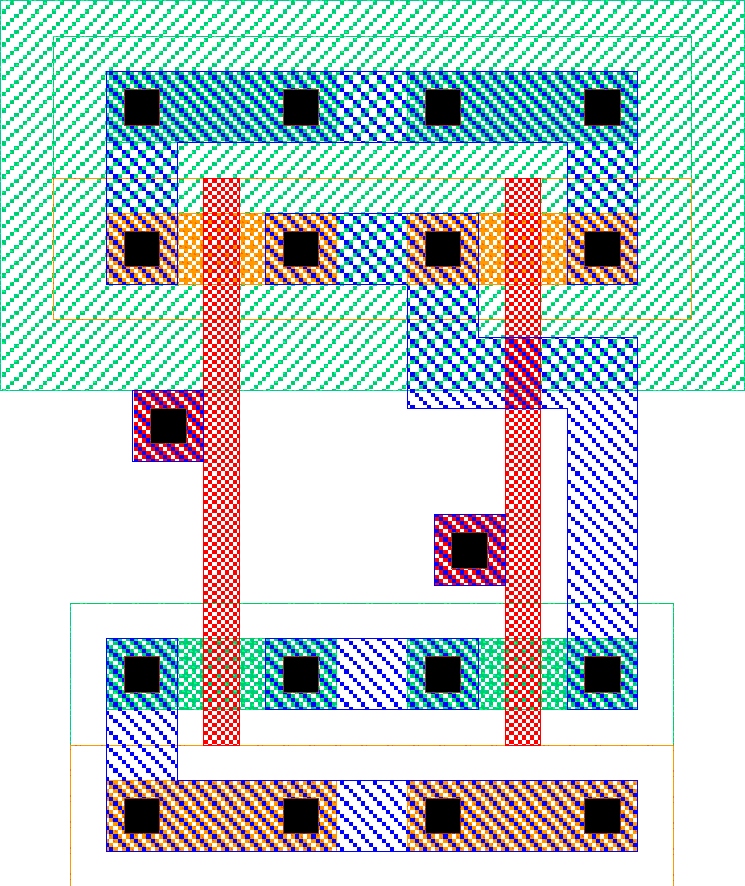 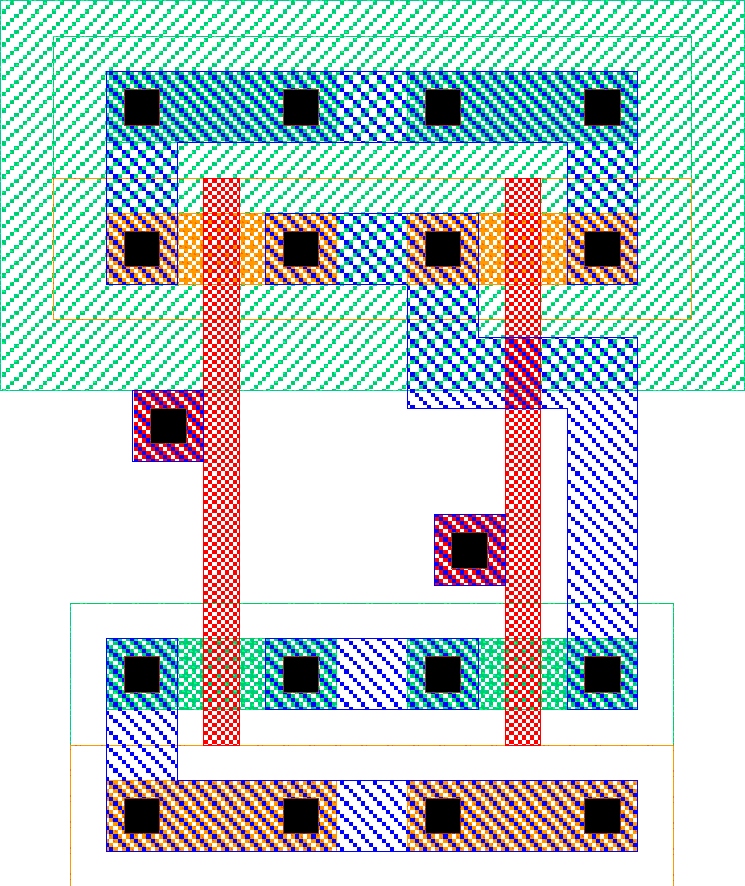 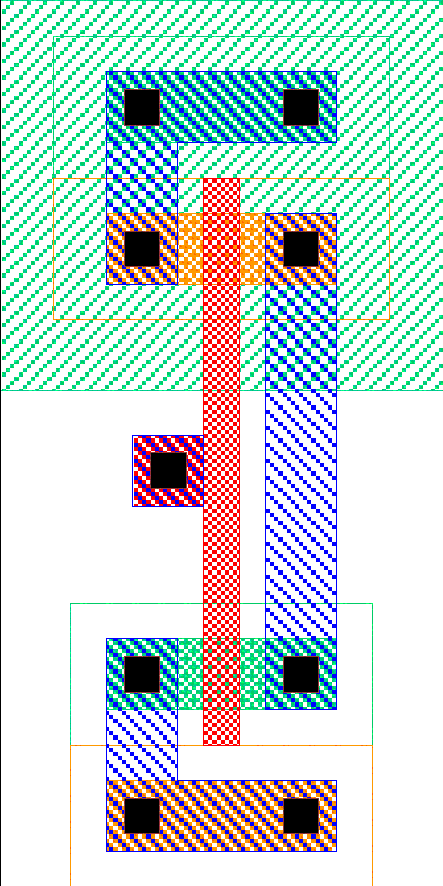 Width of
channel
determined
by routing
K
L
M
M
M
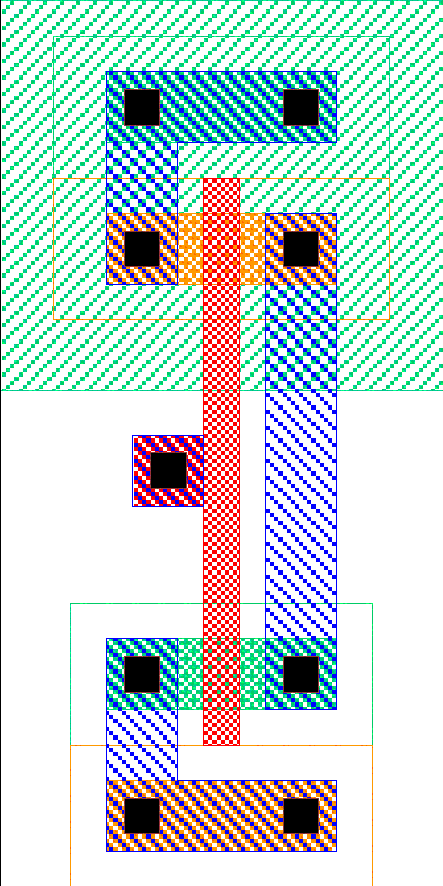 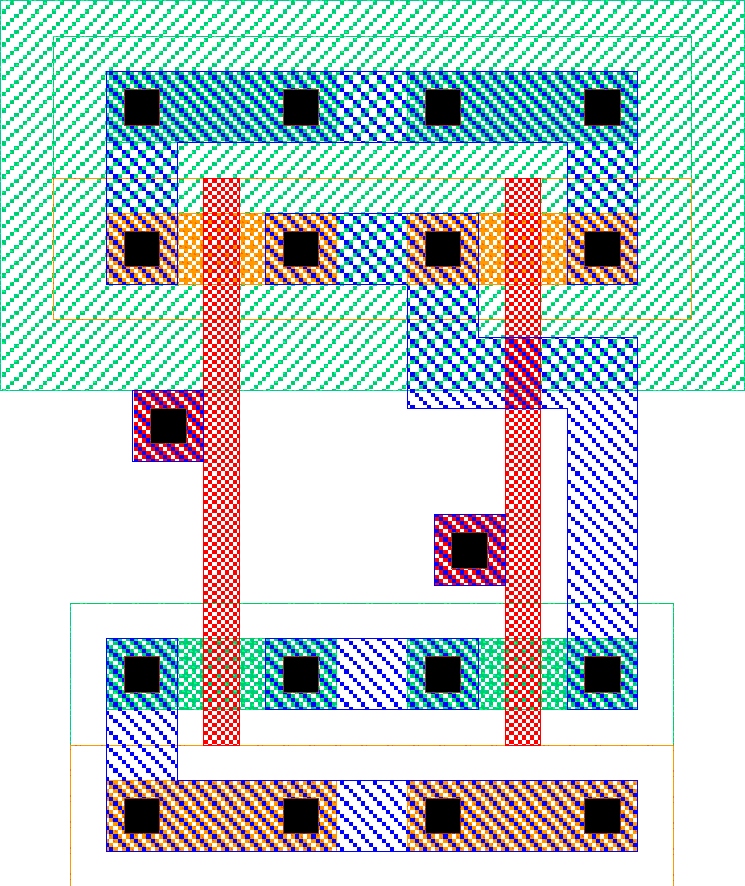 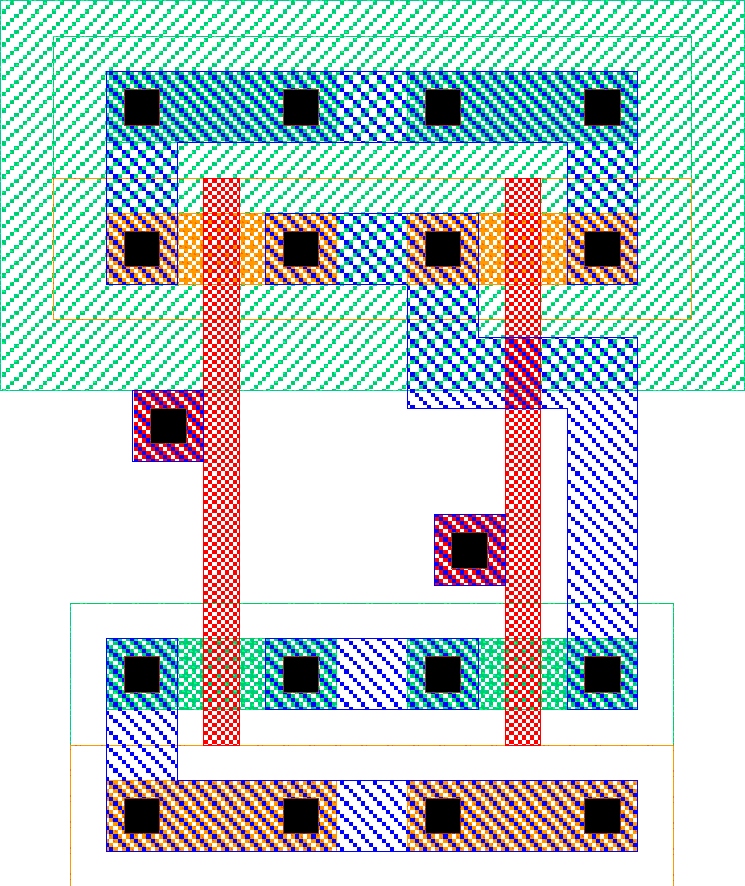 65
Penn ESE535 Spring 2015 -- DeHon
Doglegs
Exploiting dogleg 
Introduces more freedom
Can reduce track requirements
In general, any unused vertical track could support some dogleg
How select which signal uses track for dogleg?
Creates a larger optimization problem
Might support multiple?
66
Penn ESE535 Spring 2015 -- DeHon
A B C
A B C
B A C
C B A
Other Freedoms
Swap equivalent pins
E.g. nand inputs equivalent
Mirror cells 
if allowed electrically
Choose among cell instances
Permute pins
A C B
67
Penn ESE535 Spring 2015 -- DeHon
1  2
2 1
3   2
3   2
1  4
1  4
Exploit Freedom To
Reduce channel density

Reduce/Eliminate vertical constraints
Cycles
VCG height
68
Penn ESE535 Spring 2015 -- DeHon
Over The Cell
Limit cell to lower metal
Maybe only up to M1
Can route over with higher metal
69
Penn ESE535 Spring 2015 -- DeHon
Example: OTC
Top:       0 1 6 1 2 3 5
Bottom:  6 3 5 4 0 2 4
70
Penn ESE535 Spring 2015 -- DeHon
1
2
3
2
4
3
4
1
Over The Cell
Compute maximal independent set
To find nets can be routed in 1 layer (planar) over cell
MIS can be computed in O(n2) time with dynamic programming
Then route residual connections in channel
Works on 2-metal if only M1 in cell
Feedthrus in M1
71
Penn ESE535 Spring 2015 -- DeHon
Multilayer
With 3 layer
Can run channel over cells
Put Terminals in center of cell
72
Penn ESE535 Spring 2015 -- DeHon
Standard Cell Area
All cells
uniform
height
nand3
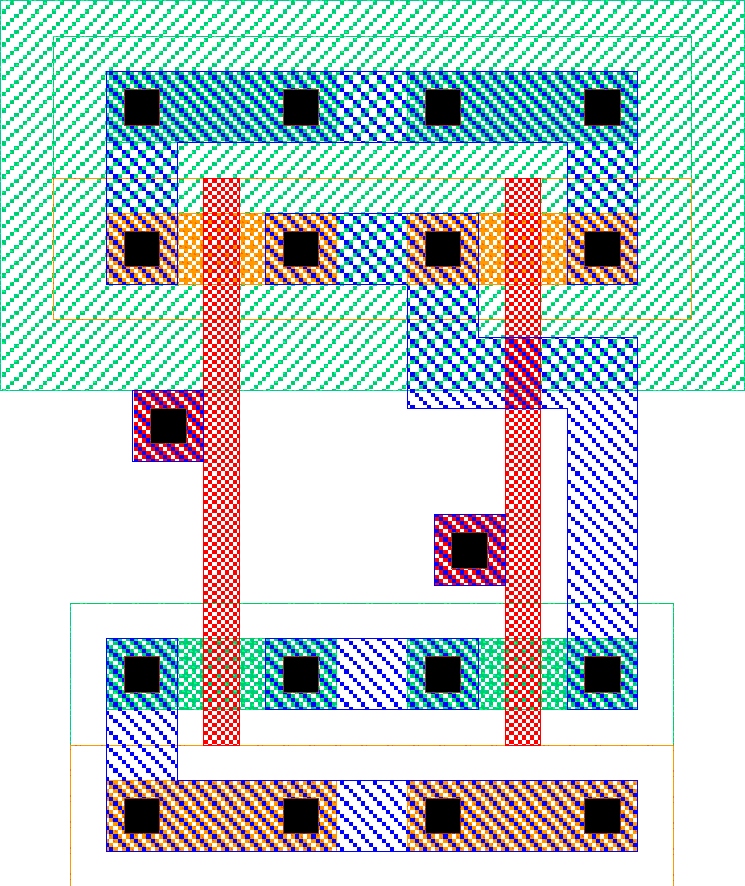 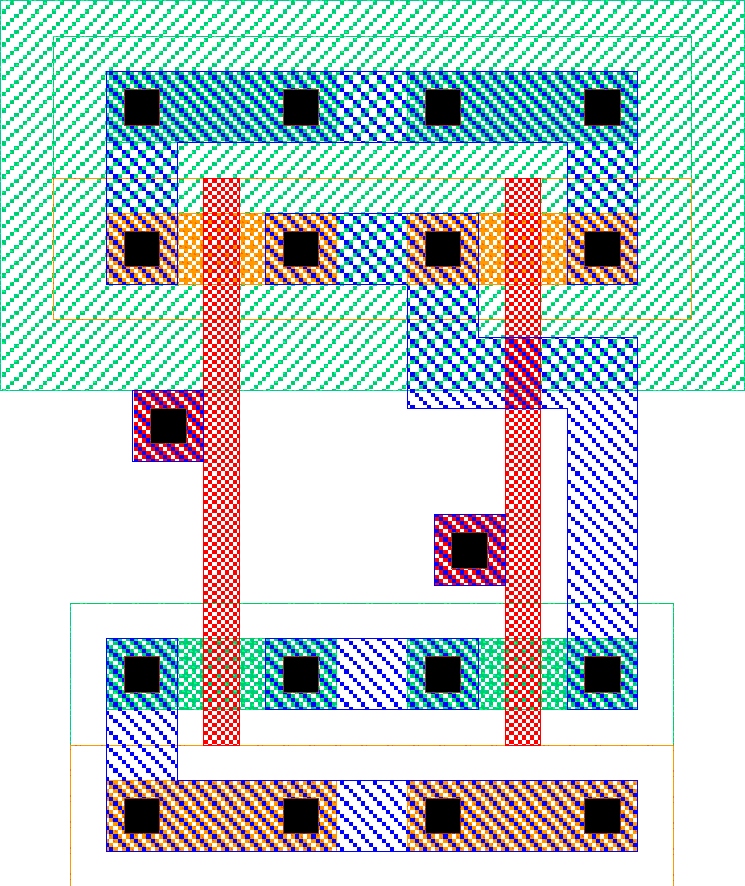 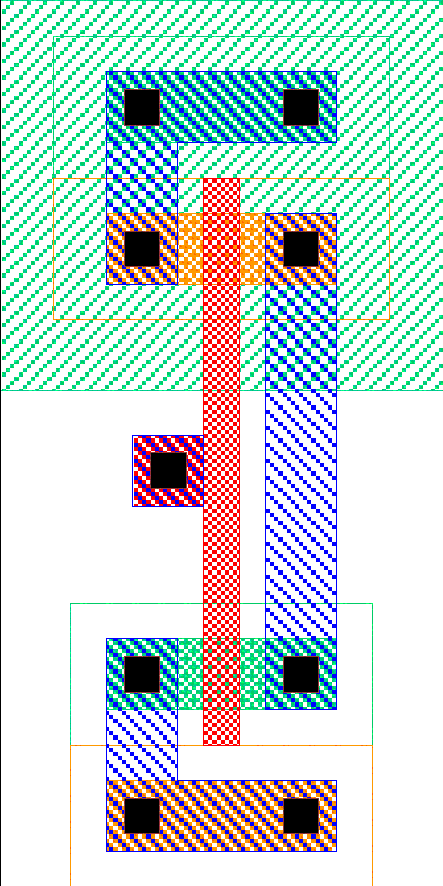 Width of
channel
determined
by routing
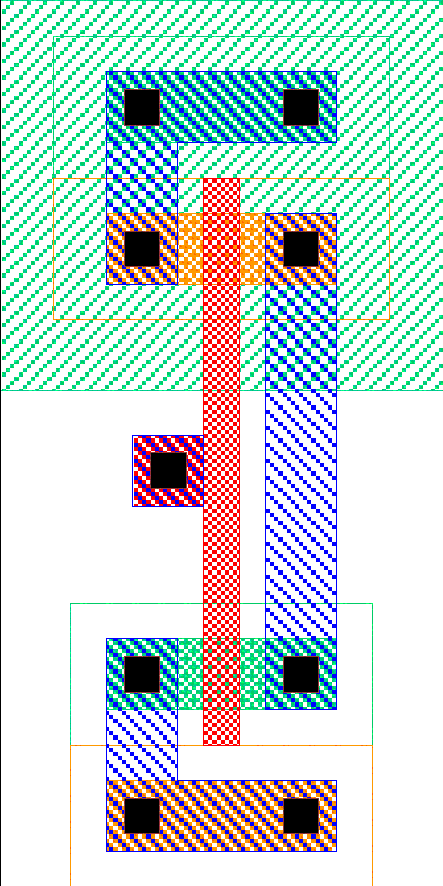 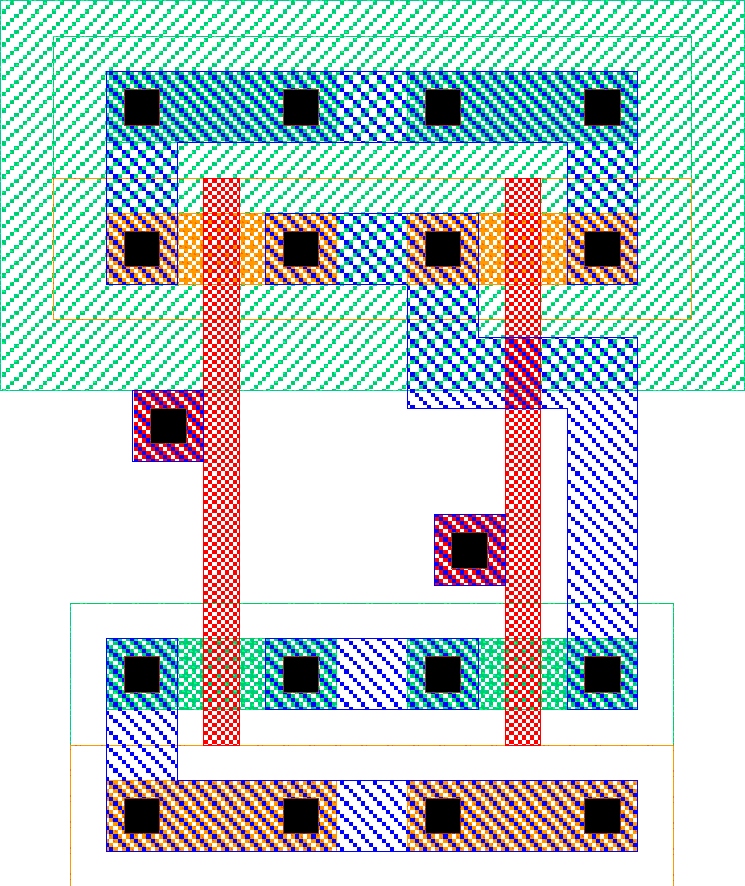 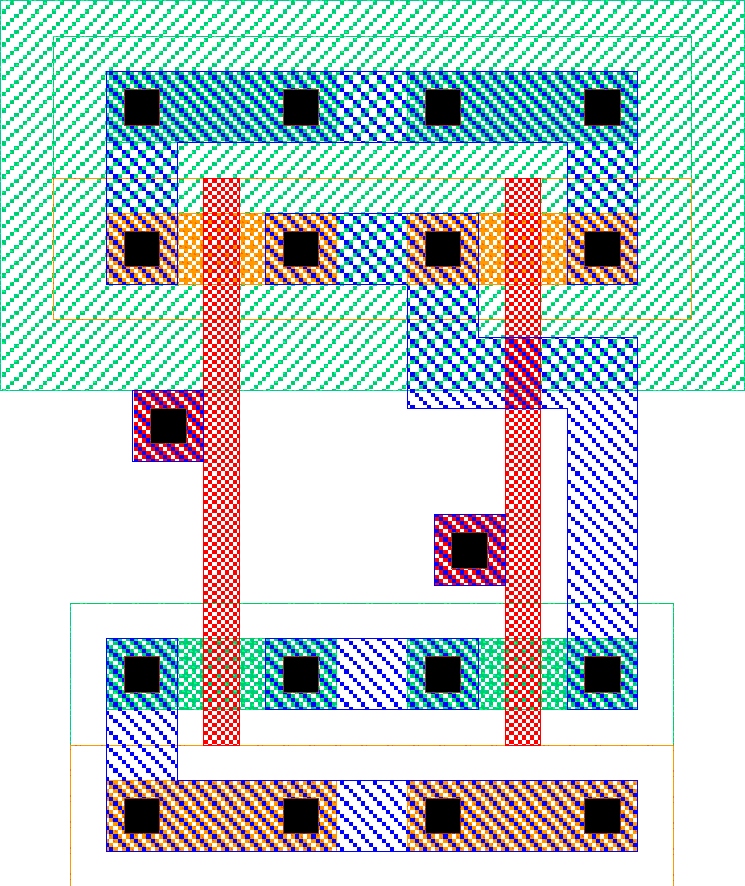 73
Penn ESE535 Spring 2015 -- DeHon
Channel Over Cell
74
Penn ESE535 Spring 2015 -- DeHon
Route Over Cells
If channel width < cell height
Routing completely on top of cells
If channel width > cell height
Cell area completely hidden under routing channel
More typical case
Especially for large rows
75
Penn ESE535 Spring 2015 -- DeHon
Summary
Decompose Routing
Channel Routing
Left-Edge
Vertical Constraints
Exploiting Freedom
Dogleg, pin swapping
Routing over logic
76
Penn ESE535 Spring 2015 -- DeHon
Big Ideas
Decompose Problem 
Divide and conquer
Interrelation of components
Structure: special case can solve optimally
Technique: Greedy algorithm
Use greedy as starting point for more general algorithm
77
Penn ESE535 Spring 2015 -- DeHon
Admin
Next week Spring Break
Reading for Monday after break online
Andre out week after break
Monday: Guest lecture
Wednesday: No class (no midterm)
Assign 7, 8 on routing out
78
Penn ESE535 Spring 2015 -- DeHon